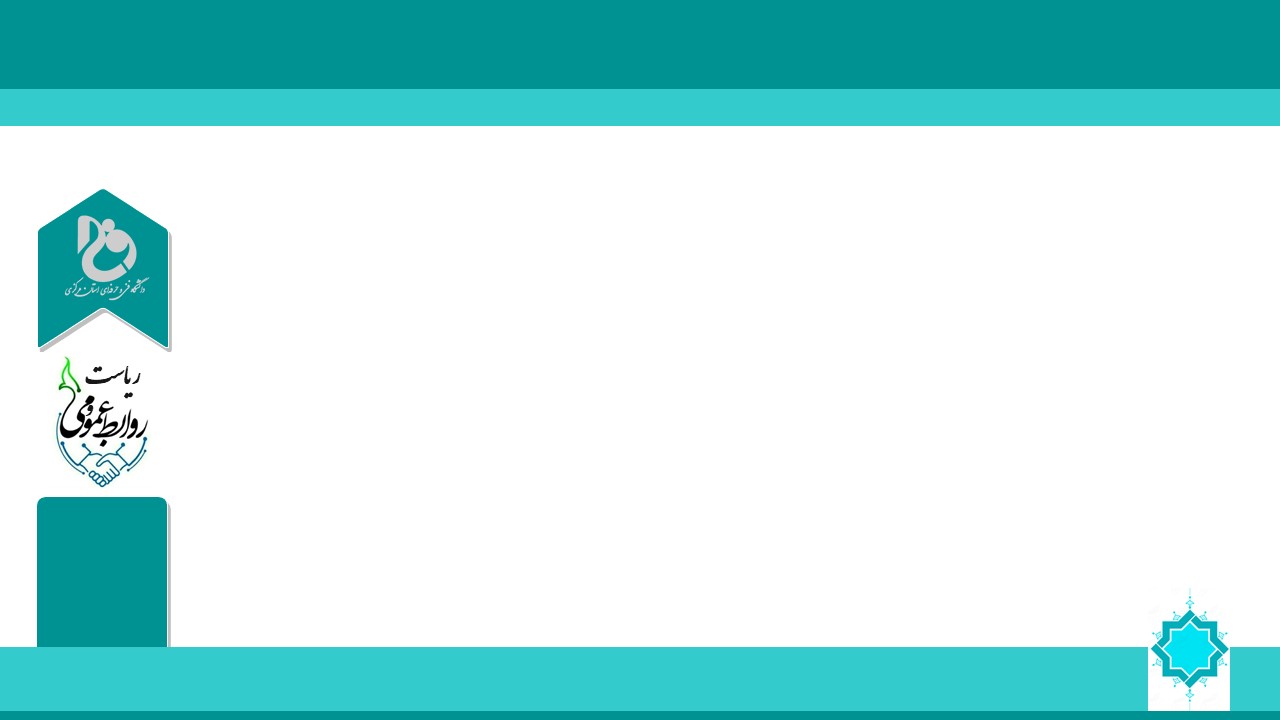 مراسم تکریم  و معارفه مسئول دفتر نهاد نمایندگی مقام معظم رهبری
 در دانشگاه فنی و حرفه ای واحد استان مرکزی
TECHNICAL AND VOCATIONAL UNIVERSITY OF MARKAZI
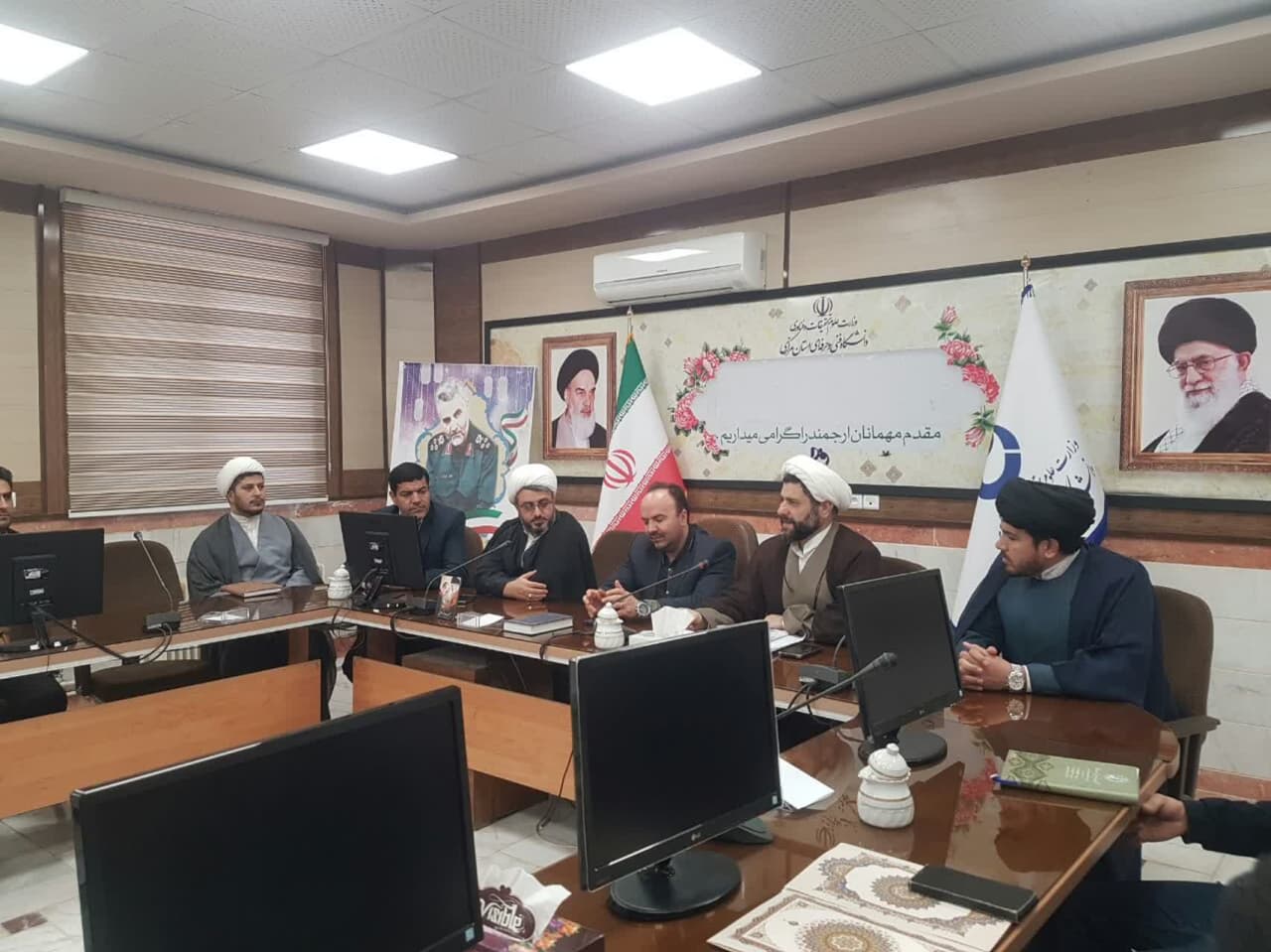 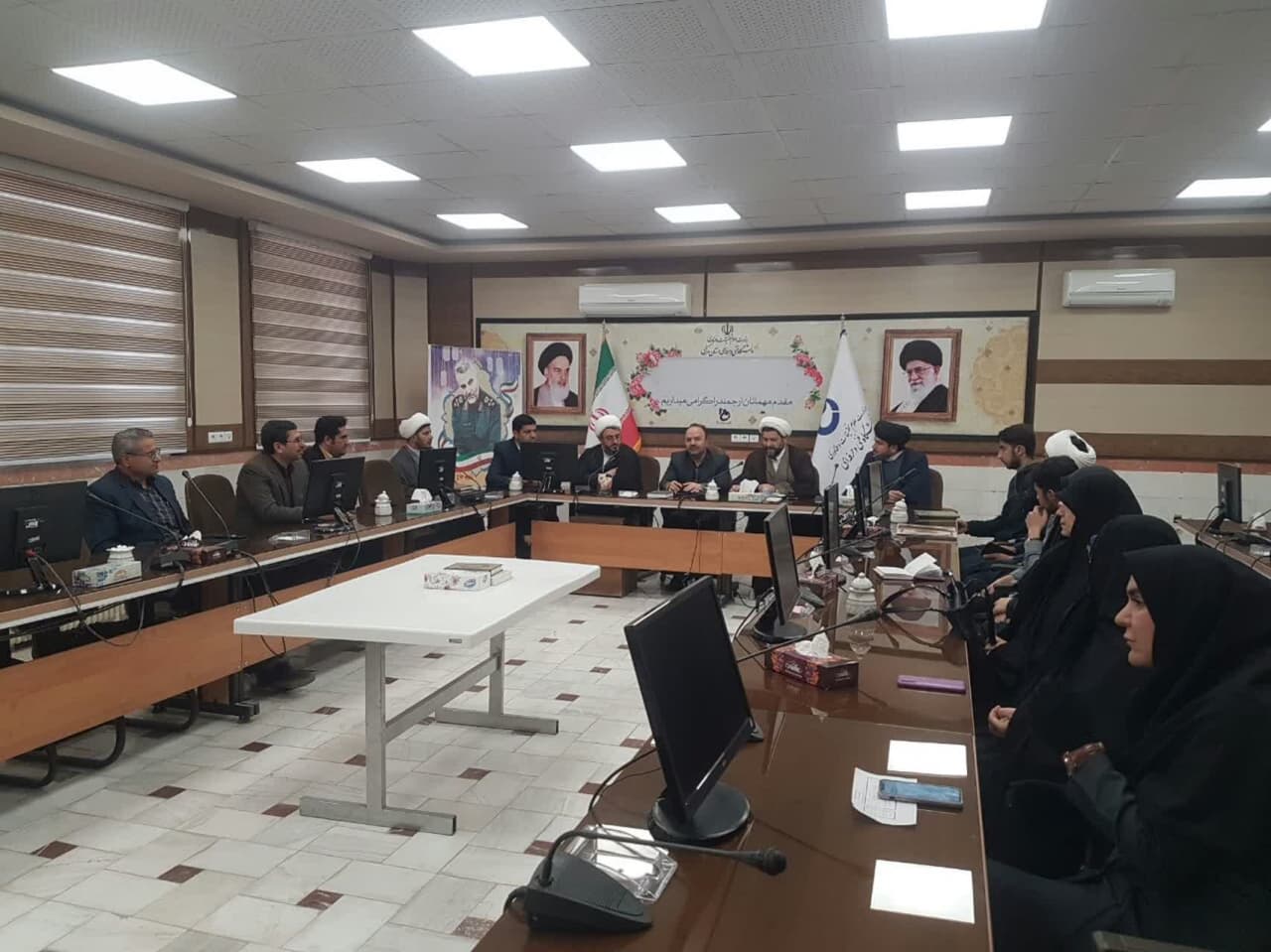 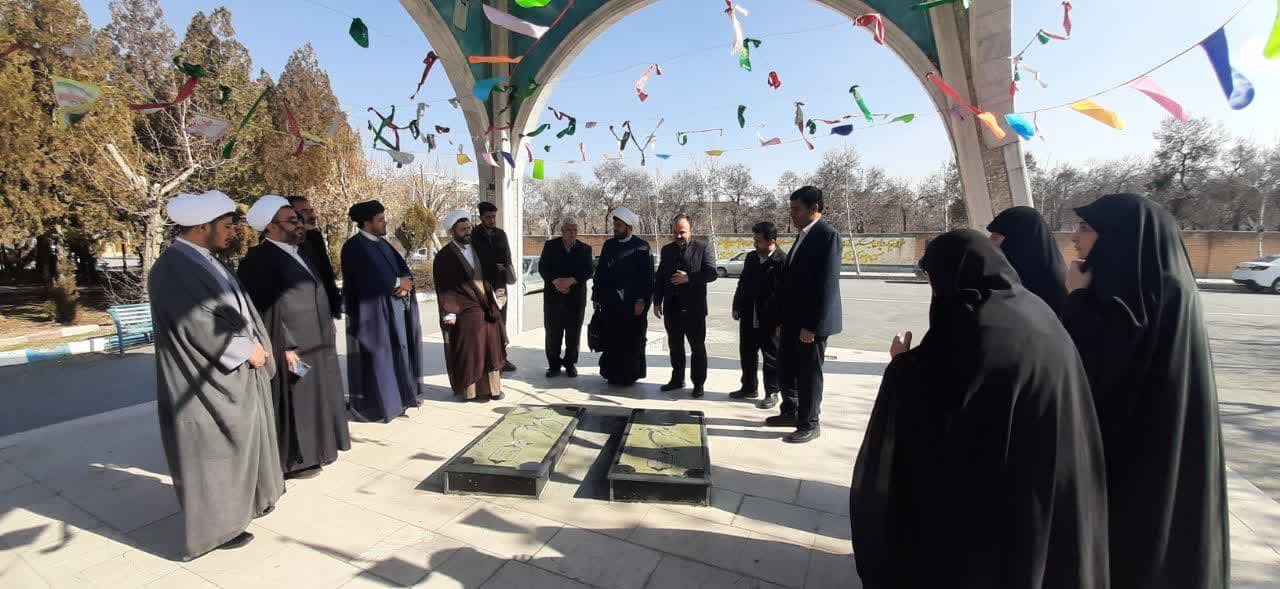 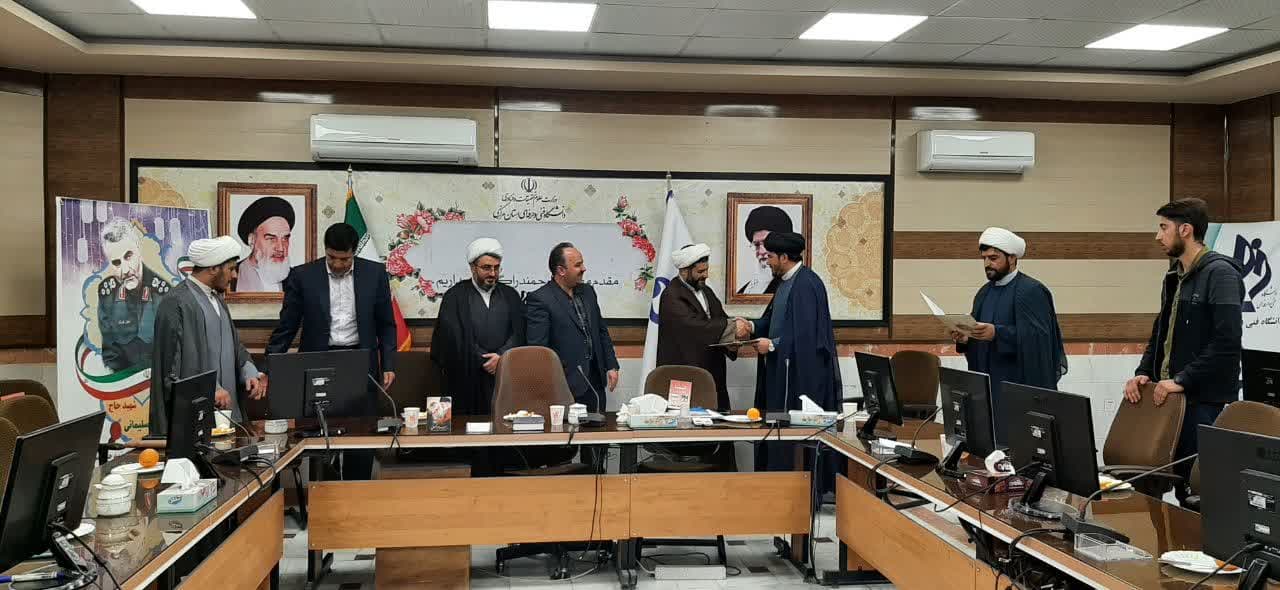 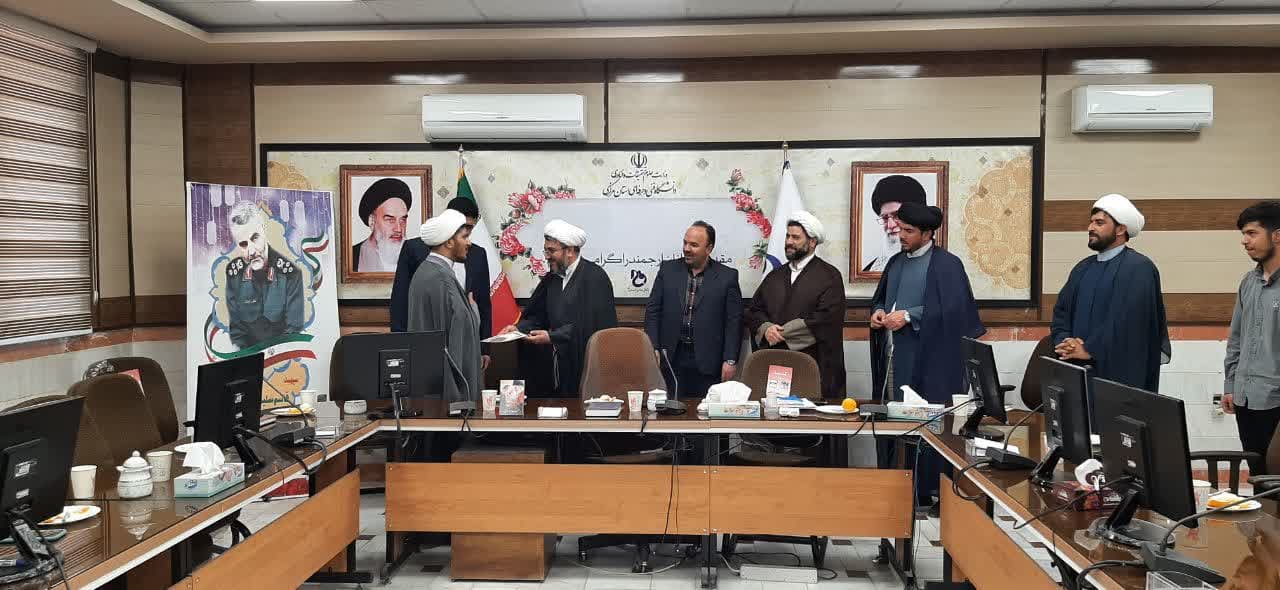